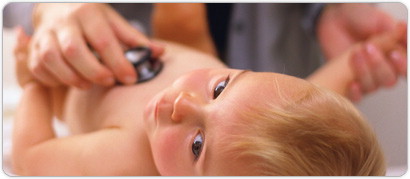 Çocuklarda Kalp Yetersizliği
Dr. Meki Bilici
    Liv Hospital Vadi Hastanesi
Pediatrik Kardiyoloji
Konjestif Kalp Yetersizliği
Kalbin, dokuların metabolik gereksinimlerini karşılayacak miktarda kanı perifere pompalayamaması; sistemik ve pulmoner venlerle kalbe dönen kanın kalpten uzaklaştıramaması sonucu oluşan sistemik ve pulmoner konjesyon ile karakterize klinik durumdur
Son yıllarda, kalp yetersizliğinin yalnızca ventriküllerin mekanik disfonksiyonundan ibaret olmadığı; kompleks moleküler, nöroendokrin ve enflamatuvar değişikliklerin de oluşan klinik tabloya katkıda bulunduğu anlaşılmıştır
Patofizyoloji
Kardiyovasküler fonksiyon
Yeterli sistemik arteriyel oksijenizasyona
Yeterli intravasküler volüme
Sağlıklı bir miyokard ve uygun kalp hızına
Uygun sistemik ve pulmoner dirence bağlıdır
Kardiyak debi: Ventrikülden bir dakikada atılan kan volümüdür (litre/dakika)



Atım hacmi: Ventrikülden her sistolde atılan kan volümüdür
Kardiyak debi = kalp hızı x atım hacmi
Atım (stroke) hacmini etkileyen faktörler
       • Miyokard kasılması

       • Preload (Ön yük)

       • Afterload (Ard yük)

Ön yük (preload): Yeterli miyokardiyal gerilme sağlayan diastol sonu basınçtır 

Ard yük (afterload): Ventriküllerin içeriğini boşaltabilmesi için yenmesi gereken dirençtir
Kalp Yetersizliğinde Adaptif Değişiklikler
Ventrikül Dilatasyonu
Ventrikülün ön yükü (venöz dönüş) artınca diastol sonu volümü artar
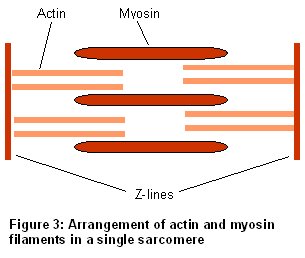 Kalp miyositlerinde sarkomer uzunluğu artar ve aktin-miyozin köprüleşmesi optimal olur
Kasılma kuvvetlenir
Belli bir noktadan sonra volüm artsa da kontraktilite artamaz
Frank-Starling yasası
SİSTEMİK VE PULMONER KONJESYON
Kalp Yetersizliğinde Adaptif Değişiklikler
Ventrikül Hipertrofisi
Duvar geriliminin aşırı artışı oksijen tüketimini artırarak kardiyak debiyi olumsuz etkiler

Dolayısıyla ideal duvar gerilimi sağlanmalıdır

 Laplace yasasına göre:
   Duvar Gerilimi= basınç x kavite yarıçapı 
                                     2 x duvar kalınlığı

 Ventrikül hipertrofisi gelişimi ile duvar kalınlığı arttığı ve kavite küçüldüğü için d. gerilimi düşer ve debi artar
Kalp Yetersizliğinde Adaptif Değişiklikler
Dokulara Oksijen Dağıtımında Artış
Normalde hemoglobin, dokulara taşıdığı oksijenin 1/3’ünü bırakırken, kalp yetersizliğinde perfüzyon bozulduğundan bu durum daha fazla oksijen bırakarak aşılmaya çalışılır

Bu nedenle venöz O2  saturasyonu azalır, arter-ven O2 farkı artar (Periferik siyanoz gelişir)
Kalp Yetersizliğinde Adaptif Değişiklikler
Nöroendokrin Sistem Aktivasyonu
Sempatik sinir sistemi 

Renin-anjiotensin-aldosteron sistemi

Arjinin-vazopresin sistemi

Natriüretik peptidlerin salınımının uyarılması
KKY’ye sekonder olarak adrenal bezlerden adrenalin ve nöronlardan noradrenalin salınması ile sempatik sinir sitemi aktive olur
Başlangıçta kalp hızı, kasılma ve debi artar
Zamanla miyokard hücrelerindeki beta-adrenerjik reseptör sayısında azalma görüldüğünden etkileri azalır
Ayrıca kronik uyarı ile ard yükün artması, oksijen tüketiminin artması, miyokard toksisitesi ve aritmi eğiliminde artışa bağlı olumsuz etkiler görülür
KKY nedeniyle böbreklere giden kan akımı azalınca renin salgılanması artar ve renin-anjiotensin-aldosteron sistemi aktive olur
Su ve tuz tutulumu artar
Kalbe gelen kanın tümü pompalanamaz ve ventrikül dilate olur
Anjiotensin II, vazokonstriksiyon ile ardyükün artmasına ve miyokard fibrozuna yol açar
KKY nedeniyle böbreklere giden kan akımı azalınca arjinin-vasopresin sistemi de aktive olarak ADH salınımı artar

Buna bağlı su tutulumu ve ard yükte artış görülür
Kanın pompalanamaması sonucu gerilen atriyumlardan atriyal natriuretik peptid (ANP), ventriküllerden B tipi natriüretik peptid (BNP) salgılanır
ANP ve BNP güçlü vazodilatatörlerdir ve böbreklerden su ve tuz atılımını artırırlar
Plazma renin aktivitesini, aldosteron ve endotelin salgılanmasını, sempatik aktiviteyi baskılayıcı etkileri vardır
Böylece kısır döngü kırılmaya çalışılır
Etiyoloji
Doğumsal kalp hastalıkları: Sol ventrikül çıkış yolu darlıkları (aort stenozu veya koarktasyonu), geniş soldan sağa şantlı defektler (VSD, PDA, AV kanal defekti gibi), BAT, HSKS, pulmoner venöz obstruksiyon, koroner arter anomalileri

Edinsel kalp hastalıkları: Dilate, restriktif, hipertrofik kardiyomiyopatiler, miyokardit, ARA, ciddi kapak yetersizlikleri, enfektif endokardit, Kawasaki Hastalığı (koroner trombus), supraventriküler taşikardi, tam AV blok

Diğer:  Anemi, hipertiroidi, geniş AV malformasyonlar, metabolik bozukluklar (karnitin eksikliği; YD’da asfiksi/asidoz, hipoglisemi, hipokalsemi), sistemik HT (esansiyel, böbrek yetersizliği, AGN), pulmoner HT (primer, kollajen doku hastalıkları, akciğer hastalıkları), ilaçlar (ör;antrasiklin), aşırı sıvı yükü
Yaşa Göre Etiyoloji
Yaşamın ilk haftalarında KKY nedenleri
PDA’ ya bağımlı lezyonlar (hipoplastik sol kalp, kritik aort stenozu, ciddi aort koarktasyonu, kritik pulmoner stenoz)

Obstrüksiyonlu total anormal pulmoner venöz dönüş anomalisi (TAPVDA)

Büyük arter transpozisyonu

Büyük sistemik AV malformasyonlar

SVT
Yaşa Göre Etiyoloji
Süt çocuklarında KKY nedenleri
Öncekilere ek olarak;

Geniş sol-sağ şantlı VSD, PDA, AV kanal defekti

Trunkus arteriosus

Total anormal pulmoner venöz dönüş anomalisi

Sol koroner arterin pulmoner arterden çıkış anomalisi (ALCAPA)

Miyokardit
Yaşa Göre Etiyoloji
Çocuk ve adolesanlarda KKY nedenleri
ARA
Miyokardit
Dilate kardiyomiyopati
Enfektif endokardit
Bazı kalp cerrahileri sonrası (örn. Fontan op.)
HT (Akut glomerulonefrit, böbrek yetersizliği)
İlaçlar (Doksorubisin)
Anemi
Klinik Bulgular
Miyokard disfonksiyonuna bağlı bulgular
Taşikardi*
 S3 duyulması ve gallop ritmi
 Zayıf periferik nabızlar ve buna bağlı soğuk ve soluk ekstremiteler, uzamış kapiller dolum zamanı
 Artmış sempatik uyarı bulguları (terlemede artış, soğuk ve nemli cilt, gelişme geriliği) 
 Kardiyomegali
Klinik Bulgular
Pulmoner konjesyona bağlı semptomlar
Taşipne*
 Raller
 Efor dispnesi (veya emmede azalma)
 Paroksismal nokturnal dispne
 Wheezing
 Öksürük
Klinik Bulgular
Sistemik venöz konjesyona bağlı semptomlar
Hepatomegali
 Boyun venlerinde dolgunluk
 Periferik ödem (periorbital ödem)
Fonksiyonel Kapasite
NYHA Sınıflaması
Ross Sınıflaması
Ross RD, et al.  Am J Cardiol 1987;59:911–4
Ross RD, et al. Pediatr Cardiol 1992;13:72–5
Tanı
Telekardiyogram ve EKG
Telekardiyografide hemen daima kardiyomegali mevcuttur
Pulmoner venöz obstruksiyon varsa görülmez*
Ayrıca akciğer alanlarında konjesyon bulguları gözlenir
Özellikle perihiler bölgede perivasküler ve peribronşiyal kelebek şeklinde opasiteler
İnterstisyel ödeme bağlı Kerley A (hilustan yukarı doğru uzanan ince lineer çigiler) ve Kerley B (akciğerin periferinde kostofrenik açıya yakın horizontal lineer dansiteler) çizgileri izlenir
EKG’de sinüs taşikardisi görülür, kalp yetersizliğinin varlığından çok nedenine yönelik fikir verebilir
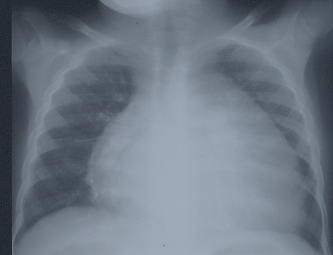 Tanı
Ekokardiyografi
Bozulmuş sol ventrikül fonksiyonu (azalmış kısalma fraksiyonu ve ejeksiyon fraksiyonu), genişlemiş kalp odacıkları, eşlik eden kapak yetersizlikleri saptanır

  Kardiak anomaliler, kapak hastalıkları, sol ventrikül duvar kalınlığı, kalp odacıklarının boyutları, perikard hastalıkları değerlendirilebilir

 Tedaviye yanıtın takibinde de yararlıdır
Tanı
Diğer Tetkikler
Serum BNP düzeyi artar
Bazı durumlarda troponin I, CK- MB yükselebilir
Hemoglobin konsantrasyonu, kırmızı küre sayısı ve sedimentasyon hızı azalır
Ağır pulmoner venöz konjesyon durumlarında PaO2 düşer, alveoler ödeme bağlı hafif asidemi görülebilir
Ağır kalp yetersizliği durumlarında idrar miktarı azalır, albuminuri, idrar dansitesinde artış ve mikroskopik hematüri görülebilir
Hipoglisemi görülebilir
Tedavi
KKY tedavisi altta yatan nedenin ortadan kaldırılması, durumu daha da kötüleştiren faktörlerin düzeltilmesi (enfeksiyon, ateş, anemi vb.) ve kalp yetersizliğinin medikal tedavi ile kontrol edilmesi temeline dayanır
Altta yatan hipertansiyon, aritmi, anemi ve tirotoksikoz gibi nedenlerin düzeltilmesi; kardiyak patolojilerin girişimsel veya cerrahi yöntemlerle tedavi edilmesi gerekir
Tedavi
Genel Önlemler
Hasta yarı oturur pozisyona alınır
Solunum sıkıntısı oksijenizasyonu bozacak seviyede ise oksijen verilir 
İstirahat etmesi sağlanır
Tuz kısıtlaması yapılır
Kalori gereksinimi arttığından diyeti düzenlenir
Tedavi
İlaç Tedavisi
Medikal tedavide amaç ön yükü düzeltmek, kontraktiliteyi artırmak ve ard yükü azaltmaktır
Tedavide  inotroplar, diüretikler, vazodilatatörler kullanılır
Birden fazla ilacın bir arada kullanılması gerekebilir
Tedavi
Diüretik Tedavisi
Pulmoner ve sistemik konjesyonu olanlarda tedaviye diüretikle başlanır
Su ve sodyum tutulumunu azaltarak egzersiz kapasitesini artırırlar
En sık (Henle kulpuna etki eden) loop diüretikleri tercih edilir
Genellikle KKY tedavisinde tek başlarına kullanılmazlar 
Loop diüretiklerine direnç gelişirse kombine diüretik tedavi gerekebilir
Tedavi
Diüretik Tedavisi
Hipopotasemi gelişen hastalarda, loop diüretikleri spiranolakton veya ACE inhibitörleri ile kombine edilmelidirler
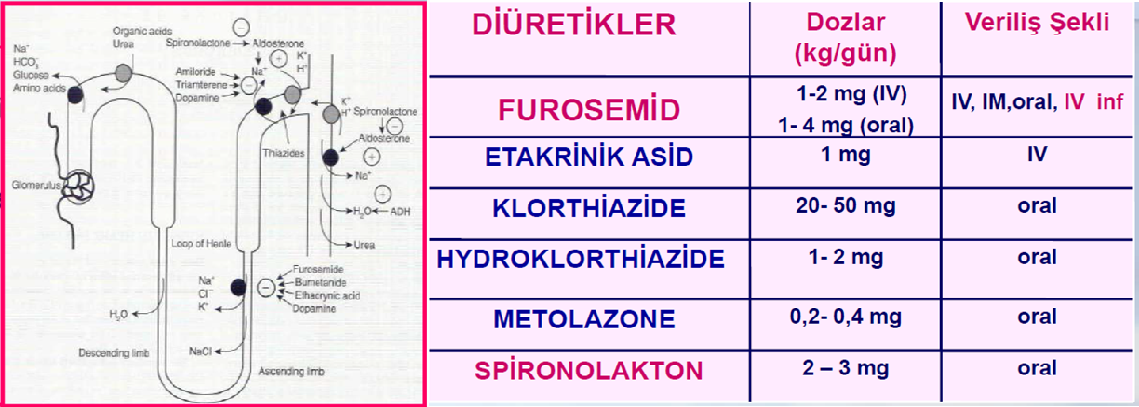 Kontraktiliteyi artıran (inotropik) ilaçlar
Hızlı etkili inotroplar
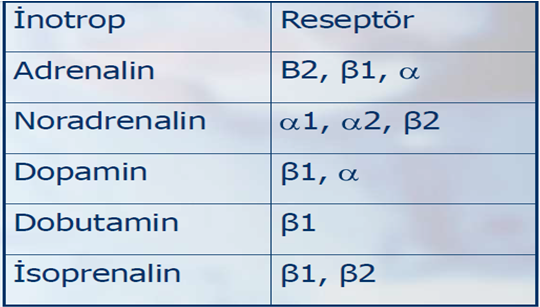 Klinik durumu bozuk ve ciddi yetersizliği olan, böbrek   fonksiyonu bozuk olan ve kardiyak cerrahi geçiren hastalarda tercih edilirler
Hızlı etkili inotropik ilaçlar
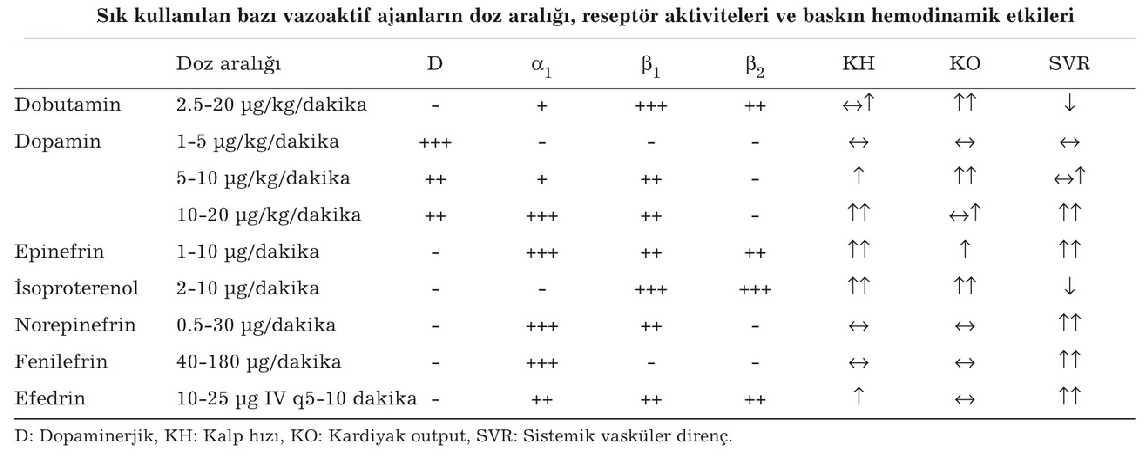 Fosfodiesteraz enzim inhibitörleri
Fosfodiesterazı inhibe ederek cAMP ve hücre içi Ca düzeyini artırırlar
Pozitif inotropik ve vazodilatatör etkilidirler
Düşük debili akut kalp yetersizliğinde dopamin ve dobutamin ile kombine edilerek kullanılırlar
En sık kullanılanlar: Amrinon (yükleme dozu 0.75 mg/kg, idame dozu 5-10 mcg/kg/dk) ve milrinon (yükleme dozu 50 mcg/kg, idame dozu 0.35-0.75 mcg/kg/dk) dur
Digoksin
Na-K ATPaz pompasını inhibe ederek, Na-Ca değişimiyle intraselüler Ca düzeyini artırır
Kalp kasının oksijen tüketimini artırmaksızın pozitif inotropik etki gösterir
Vagal tonusu artırır, sempatik sistemi inhibe eder, aldesteron salınımını baskılayarak diüretik etki gösterir
Digoksin
Yaşa göre dozu değişkenlik gösterir. Total dijitalizasyon dozları: Prematür YD: 20 mcg/kg, term YD: 25 mcg/kg
                 süt çocuğu: 30-40 mcg/kg, büyük çocuk: 30 mcg/kg
                                            (maksimum 1gr)
IV doz oral dozun %75’ine karşılık gelir
Yarı ömrü 36 saattir, değişikliğe uğramadan böbreklerden atılır
Digoksin
Yüklerken TDD’nun yarısı hemen verilir, 6-8 saat sonra ¼’ü, ondan 6-8 saat sonra kalan ¼’ü verilir
 Yüklemeden 12 saat sonra, ¼ TDD tek dozda veya iki doza bölünerek idameye geçilir
Maksimum idame dozu:0.25mg/gündür
Terapötik digoksin düzeyleri: <6 ay çocuklarda: 2-3 ng/ml
                                                              > 6 ay çocuklarda :1-2 ng/ml
Toksik düzeyler :                         <6 ay çocuklarda   : 4-5 ng/ml
		                                                >6 ay çocuklarda: 3 ng/ml
Ard yükü azaltan ilaçlar
ACE İnhibitörleri
Anjiotensin dönüştürücü enzim inhibitörleri, anjiotensin I’den anjiotensin II oluşumunu ve bradikinin yıkılmasını engelleyerek sistemik vasküler direnci düşürürler
Ön yükü de azaltan mikst vazodilatörlerdir
Kaptopril ve enalapril en bilinenleridir, en sık kullanılan kaptoprildir. Aç karına alınmalıdırlar
Kaptopril dozu: Süt çocuğunda 0.1-0.5 mg/kg/doz her 6-8 saatte bir tekrarlanır (Max 4 mg/kg/gün, adolesanlarda 50-75 mg/gün)
Ön yükü azaltmakta kullanılan diğer ilaçlar (venodilatörler)
Nitrogliserin (i.v 0.5-2 µgr/kg/dk; max:6 µgr/kg/dk)
Ard yükü azaltmakta kullanılan diğer arteriyel dilatörler
Hidralazin (i.v 0.1-0.2 mg/kg/q6h; max:2 mg/kg)
   Nitrik oksit (inhale, EDRF)
NO ilişkili vazodilatörlerdir. Hipotansiyon, siyanid toksisitesi ve methemoglobinemi yapabilirler
Diğer mikst vazodilatörler
ACE inhibitörleri
Nitroprussid (i.v 0.5-8 µgr/kg/dk) 
Prazosin (oral 25-150 µgr/kg/gün, q4h) 
Anjiyotensin reseptör blokerleri (Losartan)*
KKY tedavisinde kullanılan diğer ilaçlar
Beta-blokerler
Sempatik sistem aktivasyonunun yol açtığı vazokonstriksiyon, sodyum tutulumu, kardiyak hipertrofi-koroner kan akımı imbalansı, miyokard oksijen ihtiyacında artış, aritmiler ve apoptozis gibi istenmeyen etkileri engellerler
Morbidite ve mortaliteyi azaltırlar
Carvedilol*: nonselektif -bloker + -bloker + antioksidan
Metoprolol: selektif 1-bloker
Nebivolol: selektif 1-bloker + NO ilişkili vazodilatör etki
Beta-blokerler
Hafif-orta kronik kalp yetersizliğinde endikedir
Akut dönemde veya iv pozitif inotrop destek alanlarda verilmez
Hipotansiyon, bradikardi, yorgunluk, sıvı retansiyonu yapabilirler
Karnitin
Uzun zincirli yağ asitlerinin oksidasyon için mitokondriye taşınmasında kofaktör olarak görev alır
Kardiyomiyopati ile gelen ve metabolik hastalığa bağlı olabileceği düşünülen kalp yetersizliği durumlarında verilebilir
Yeni ilaçlar
Levosimendan
Kontraktil elemanların kalsiyuma duyarlılığını artırarak ve troponin C’ye bağlanarak pozitif inotrop etki; damar düz kasında ATP duyarlı K kanallarını açarak vazodilatör etki gösterir
Oksijen tüketimini artırmaz
Nesiritide
Rekombinan teknolojiyle üretilen sentetik BNP’dir
cGMP’yi artırarak inotrop, vazodilatör ve natriüretik etki gösterir
Tedavide yenilikler
CRT (kardiyak resenkronizasyon tedavisi)’nin bazı çalışmalarda elektriksel ve/veya mekanik senkronizasyon bozukluğunu düzelterek fayda sağladığı gösterilmiş
  ICD (implante edilebilir kardiyoverter defibrilatör) cihazı kronik kalp yetersizliği ile ilişkili VT ve VF’yi sinüs ritmine döndürerek mortaliteyi azaltır
EKMO (ekstrakorporyal membran oksijenizasyonu)
Kalp nakli bekleyen son dönem kalp yetersizliği olan hastalarda VAD (ventrikül yardım cihazı)’lar oldukça yararlıdır
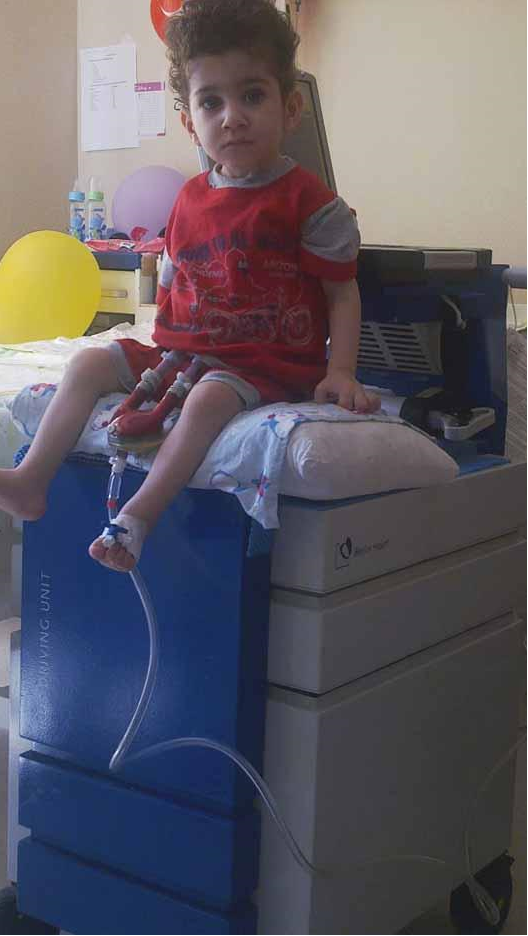 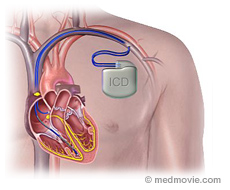 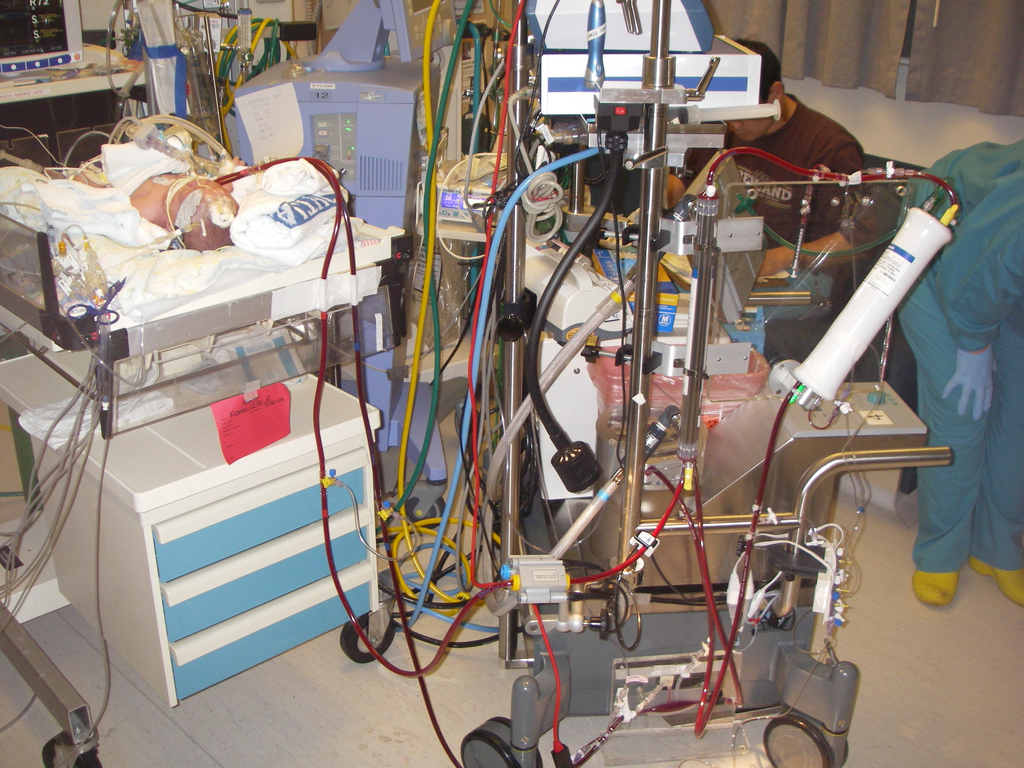 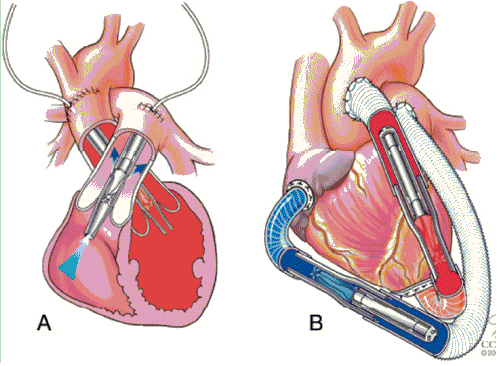 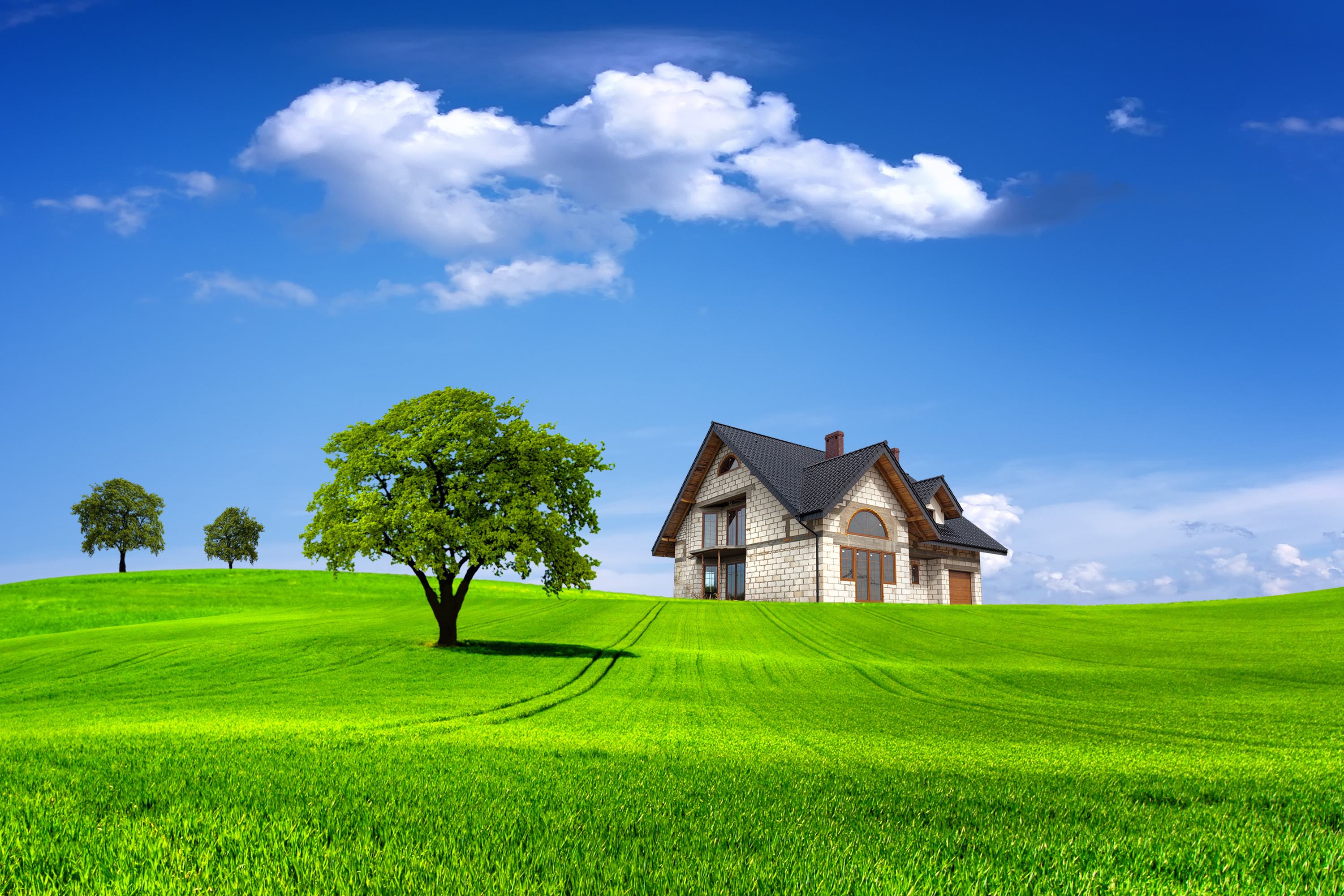 Sabrınız ve dikkatiniz için teşekkürler
47